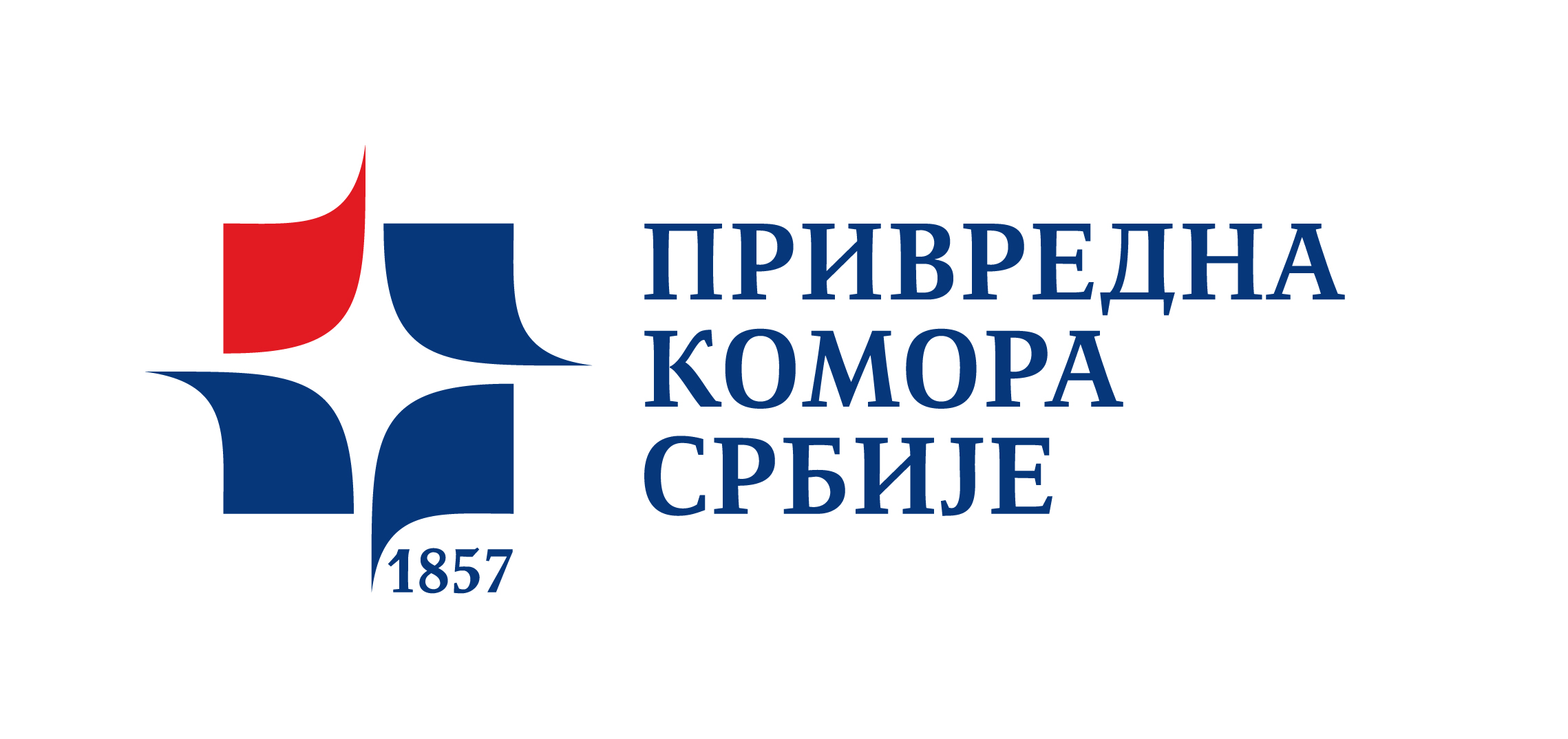 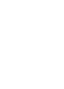 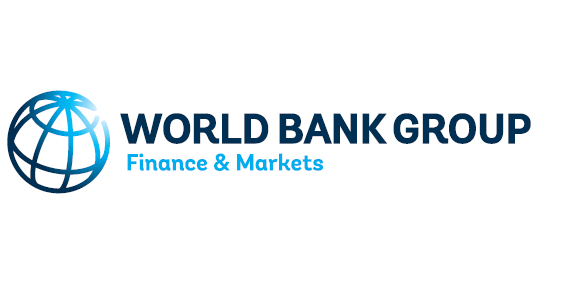 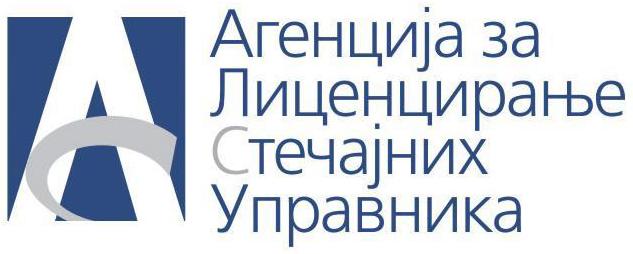 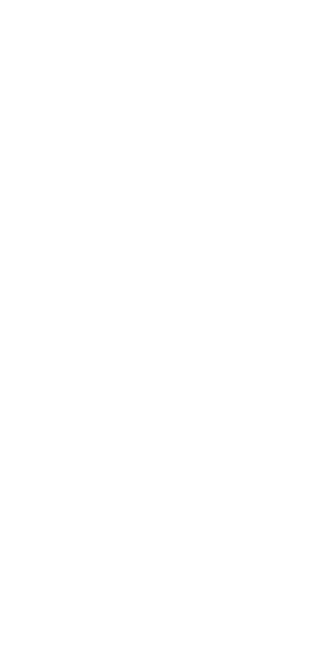 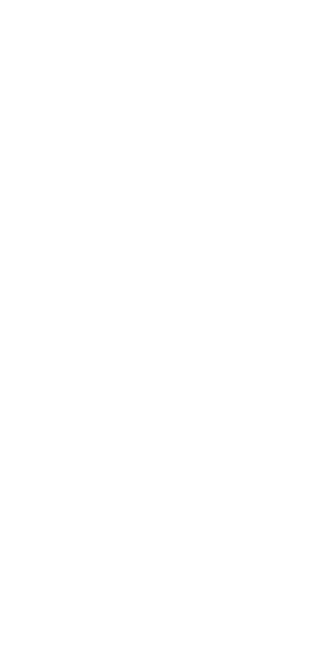 Статистика рада Центра за надзор, oбрачун Тарифе АЛСУ и стручни надзор над радом стечајних управника
Јовица Тодић, супервизор
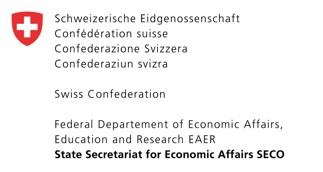 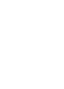 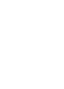 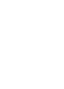 Статистика надзора над радом стечајних управника у 2016. години
Промена броја стечајних управника и броја стечајних поступака
Статистика надзора над радом стечајних управника у 2016. години
Број стечајних поступака по стечајном управнику - 31.12.2016.
Статистика надзора над радом стечајних управника у 2016. години
Расподелa нових стечајних управника по привредним судовима у Србији.
Статистика надзора над радом стечајних управника у 2016. години
Број стечајних дужника према ликвидационој вредности која је евидентирана у ЕФИ - 31.12.2016.
Надзор увидом и анализом – Национални стандард 4
Укупно 13.476 докумената, од чега 6.517 тромесечни извештај и 6.959 остале документације (ЕФИ, документација о продаји, завршни рачуни и др.).

Извештаји о току стечајног поступка и стању стечајне масе у поступку за предмете велике ликвидационе вредности - преко 120 милиона динара

Укупан број поступака 18, окончано 16 поступака, од чега 7 са утврђеним неправилностима.

Рад на превенцији и указивању на грешке у раду које се могу исправити без санкционисања, у циљу доприноса едукацији и развоју професије стечајног управника.
Редовни непосредни надзор
Број извршених редовних непоредних надзора по годинама (2011-2016) и резултатима надзора.
Испитивање рада стечајних управника по притужбама
Број притужби по годинама (2011-2016) и број извештаја по притужбама са утврђеним неправилностима
Тарифа Агенције за лиценцирање стечајних управника
Тарифа којом се уређује плаћање цене за послове из надлежности Агенције: 
Полагање стручног испита, 
Лиценцирање, 
Именик стечајних управника
Надзор, 
ЕРС, 
Статистика - објављивање података на порталу Агенције, 
Притужбе на рад управника.
На наведену Тарифу Агенције дата је сагласност Владе Републике Србије. 
Средства по основу Тарифе Агенције представљају јавне приходе, који се на крају године као вишак средстава Агенције уплаћују у буџет Републике Србије.
Агенција за лиценцирање стечајних управника
Центар за надзор и развој професије


ХВАЛА НА ПАЖЊИ



www.alsu.gov.rs